Banks Road Elementary School
Open House
2019 - 2020
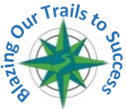 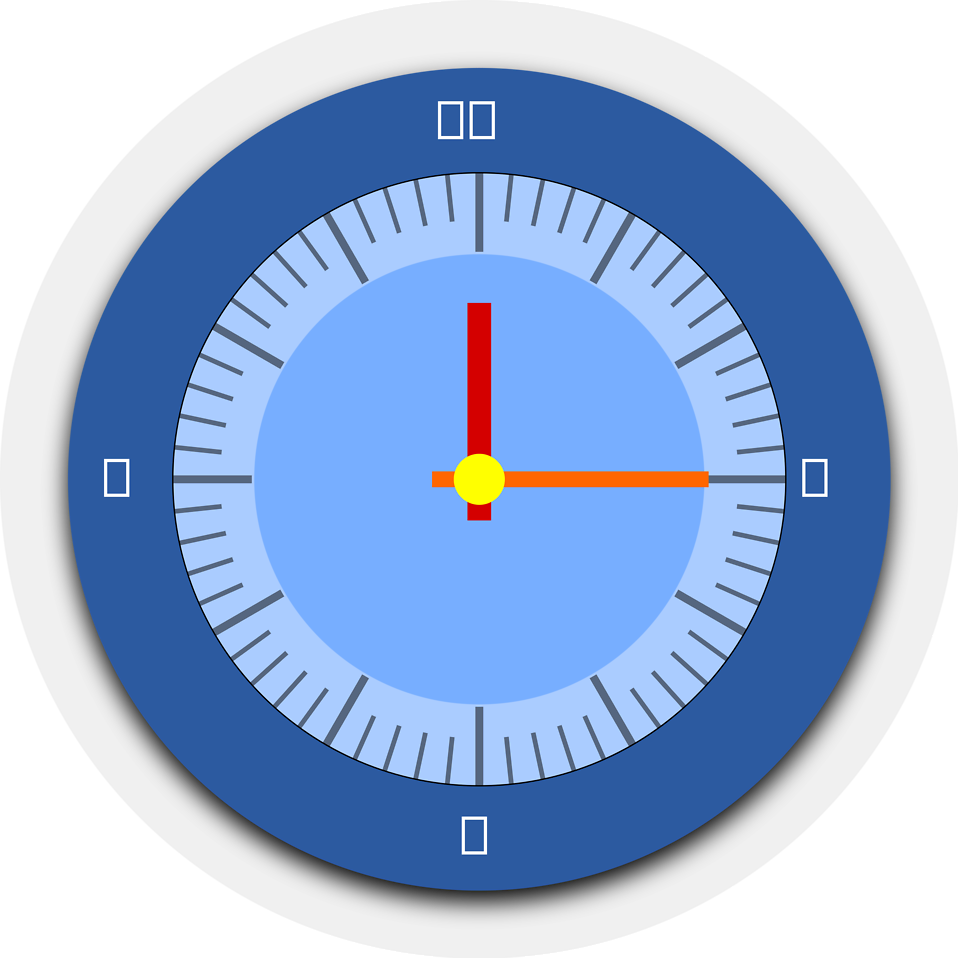 School Hours
8:45 a.m. - 3:45 p.m.
Tardy after 9:15 a.m. – please walk your child into the office and sign them in. 
Please check out your child before 3:00 p.m. if it is necessary to leave early. 
3:45 p.m. - Dismissal begins
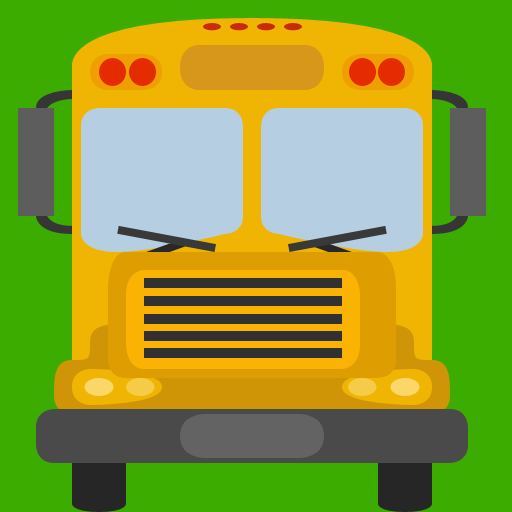 Daily Schedule
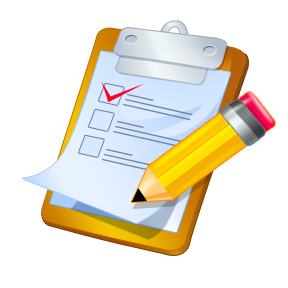 Student Expectations
Students are expected to return Friday Folder on Monday with the Weekly Report signed.
Students are encouraged to work together often in order to develop strong communication and social skills.
Students are expected to advocate for themselves and be active participates in their learning at all times.  This means coming to school prepared, participating in classroom and small group discussions, and asking questions when necessary.
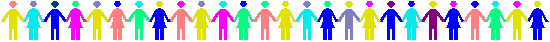 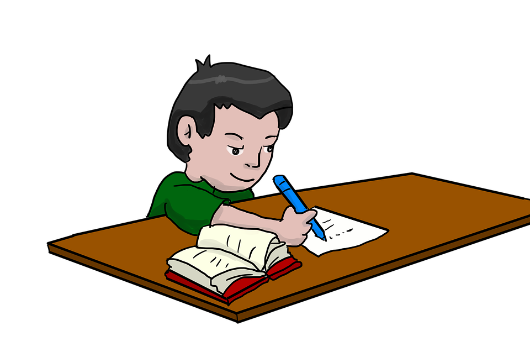 Homework Expectations
Homework is usually read 20 minutes and a math worksheet.
Students are required to complete an “OOPS! Notice” when they do not have their homework done.  The slip should be signed by a parent and returned with the completed homework the next day.
Students who do not complete and turn in their homework by Friday will do it in Study Hall on Friday afternoon.
If your child forgets his or her homework, please DO NOT return to school to get it.  Instead, write me a note and have your child complete an alternate assignment.
Homework should not take longer than 1 hour to complete.  Please have your child stop and let me know if your child is consistently working on homework for more than 1 hour.
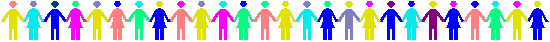 Behavior Expectations
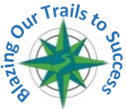 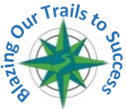 We are a PBIS (positive behavior intervention support) school, which means we have common expectations and common language being used throughout the building- Blazer Bucks, Banks Best, etc. 
Our big three expectations are to BE RESPECTFUL, BE RESPONSIBLE, and BE SAFE 
Major and minor behavior infractions will be documented consistently and communicated with you. 
Classes can earn Compass Coins for showing the 3Bs 
Students can earn Blazer Bucks and redeem them for the class-created incentives and items from the school Trading Post and reward zone.
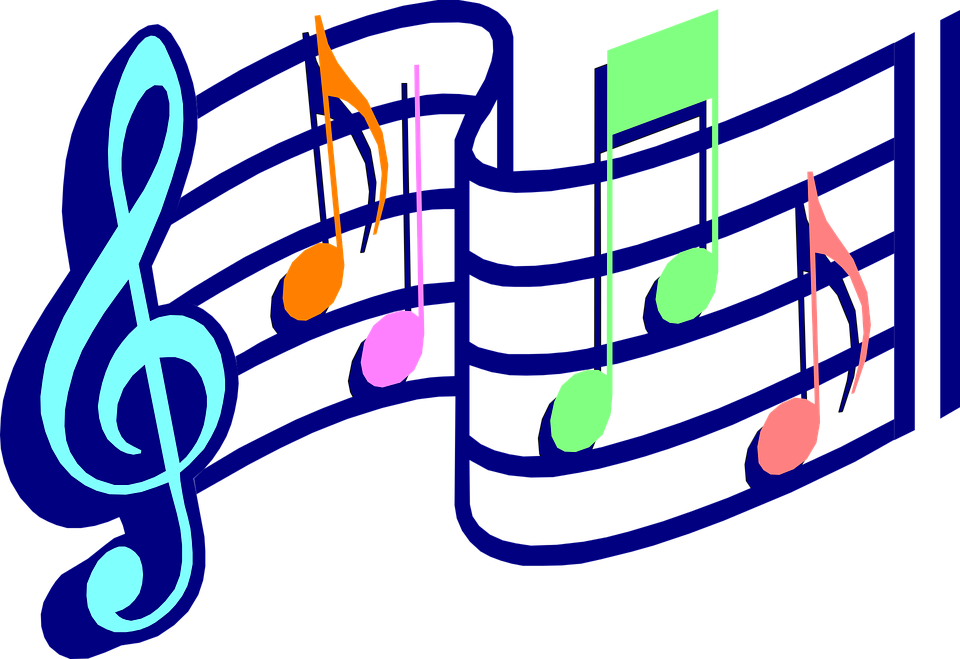 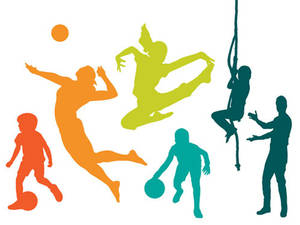 Specials
Students rotate through the following specials: 
Music  
P.E. 
Art 
Technology
Media
Specials Schedule is posted outside the computer lab and in the classroom.
Please make sure your child has the appropriate shoes for P.E. so they can participate, and Library books to return on Media days.
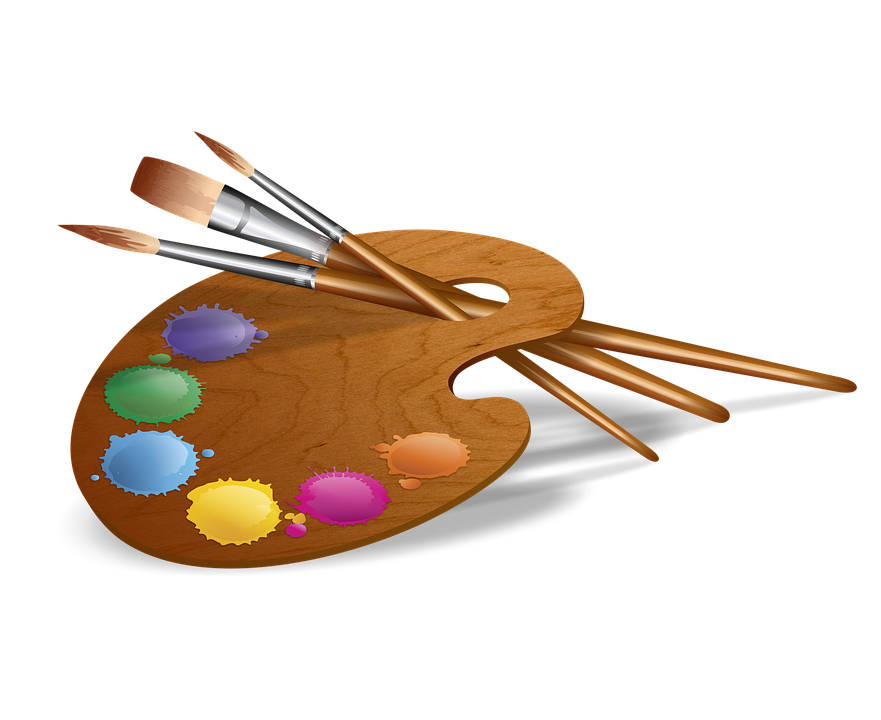 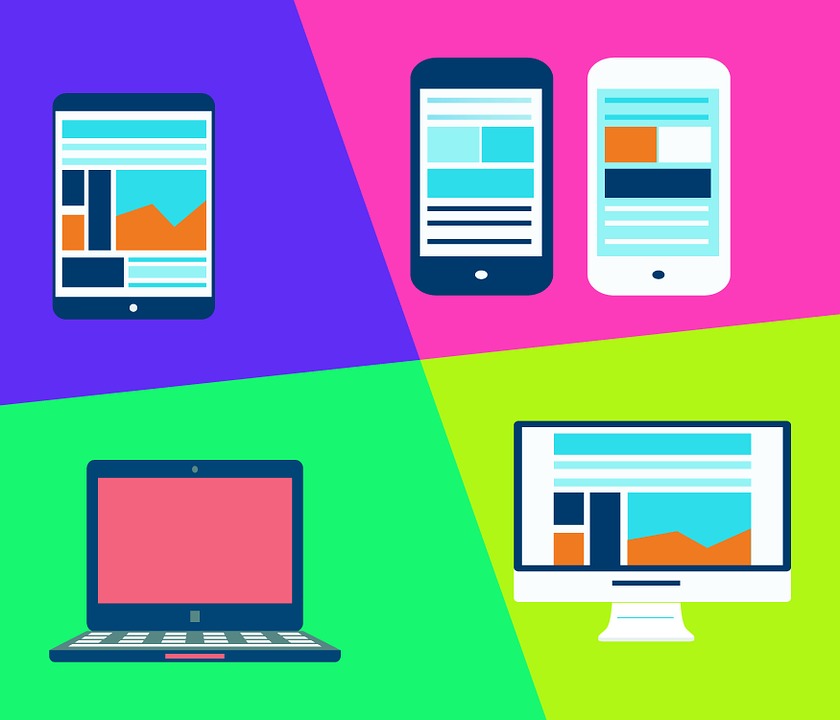 Standards Based Grading
Level 1- Insufficient performance of standards; reteaching and reassessment are needed. ( I don’t get it yet. I need help.) 
Level 2- Needs support and guidance to meet expectations. (I almost get it, but I need help.)
Level 3- Demonstrates proficiency of standards. ( I get it. I can do it well.) 
Level 4- Applies and extends expectations; exceeds grade level expectations. (Since I can do this, I can figure out new things.)
Wake County - 21st Century Learning
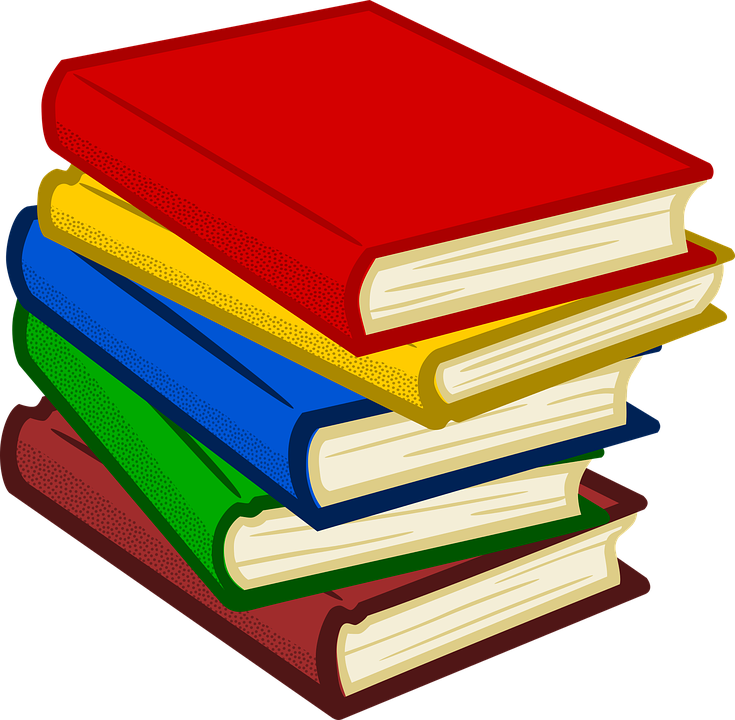 ELA
WCPSS 4th, 5th, & 6th grade classes are now implementing EL Education curriculum, which encompasses reading and writing skills around a specific topic each quarter.
Qtr. 1 – Poetry
Qtr. 2 – Animal Defense Mechanisms
Qtr. 3 – The America Revolution
Qtr. 4 – Responding to Inequality: Ratifying the 19th Amendment

Learn more about EL Education HERE
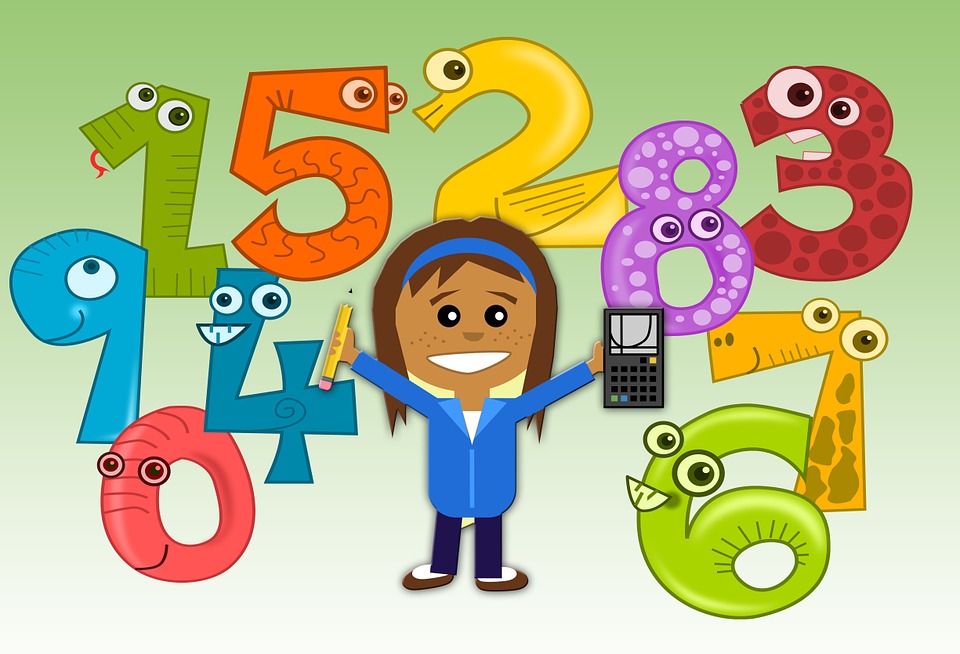 Math
Content by Quarters 
Q1: Place Value, Addition Subtraction with large numbers, factors and multiples, data/graphing, area and perimeter 

Q2: Multiplication, Division, Fractions 

Q3: Fractions, Decimals, Geometry
 
Q4: Geometry and Measurement
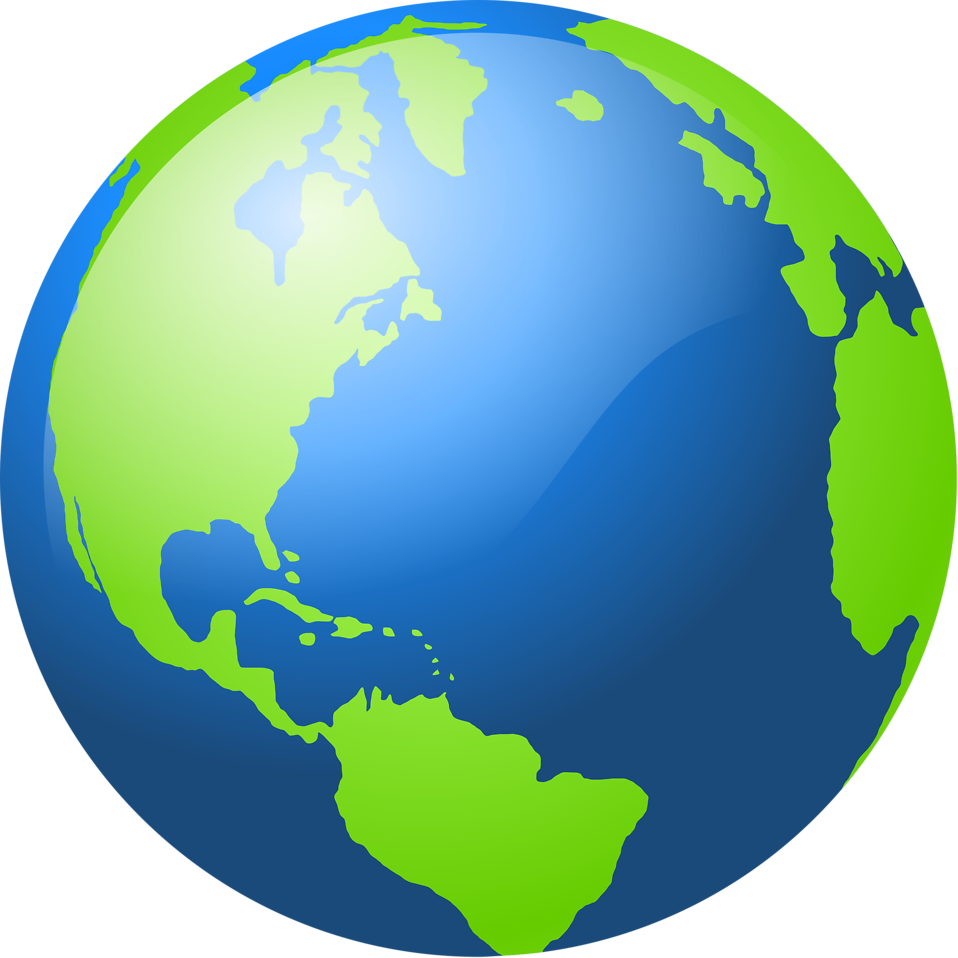 Social Studies
A Study of North Carolina 
• History 
• Government 
• Economy 
• Culture, Geography and Environmental Literacy
Science
• Electricity and Magnetism 
•Forms of Energy
Matter, Rocks, & Minerals 
Ecosystems
•Food, Minerals, & Exercise
•Earth Changing History
Earth Patterns & Its Moon
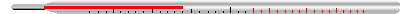 Communication Methods
Banks Road wants you to know what is going on in the building as well as PTA. Here are available ways to communicate.
Weekly emails from the principal, Dr. Purvis.
School website: http://banksroades.wcpss.net
School office: (919) 890-7333
Teacher contact: Friday Folders, class website (sheleheda.weebly.com), & weekly emails (jsheleheda@wcpss.net)
Remind text messages
Monthly newsletter from PTA
Volunteer Opportunities
Please re-register by the October deadline- this needs to be done yearly.
Lunch with student
Field Trip volunteer
Library volunteer
Field Day volunteer
Book Fair volunteers
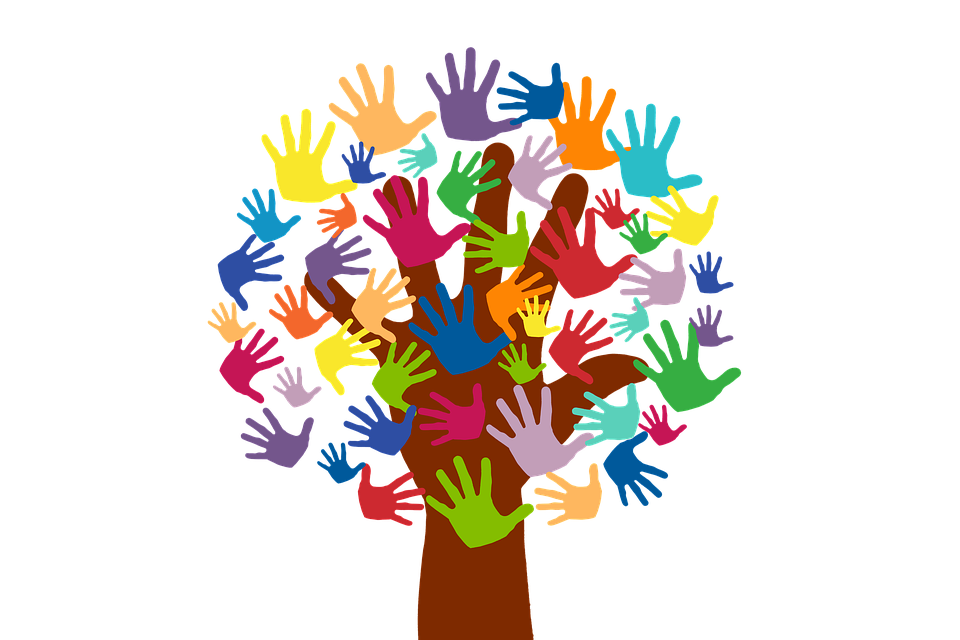 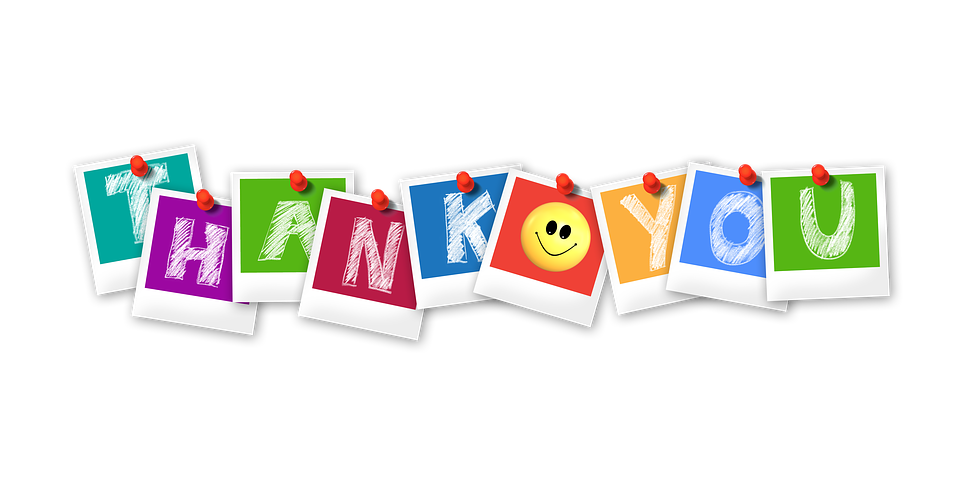 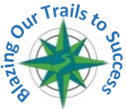